[NOMBRE DEL PARTICIPANTE]

PARTICIPANT
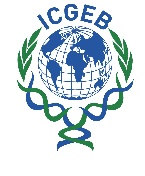 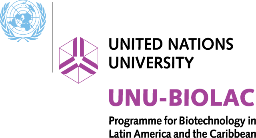